Say WHAT?
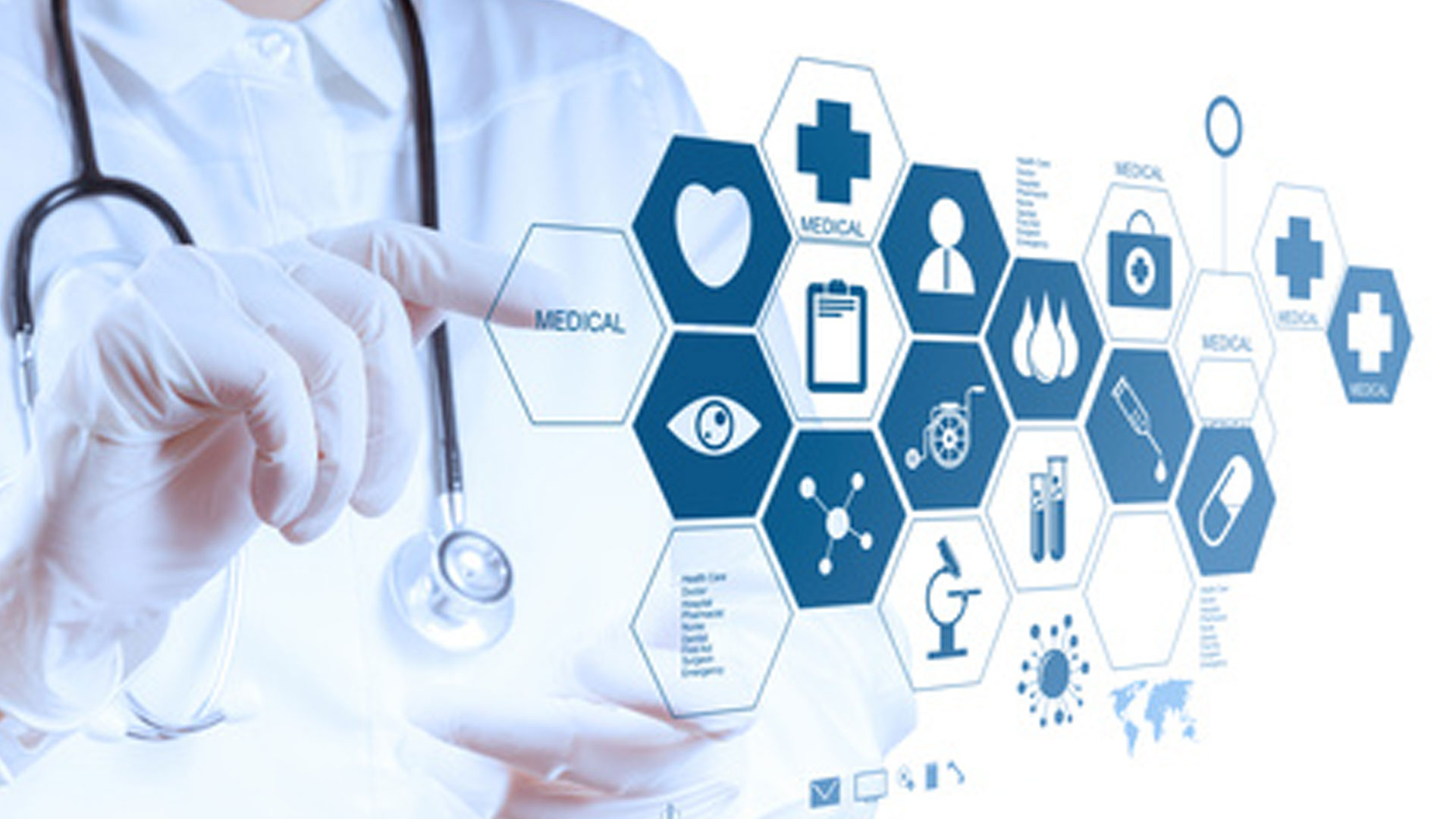 Students with 
Medical Disabilities 
May Need Accommodations?
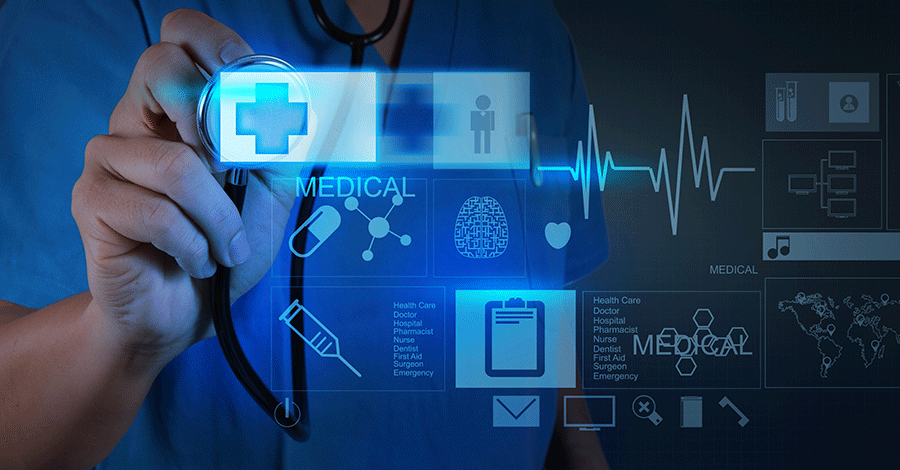 AGENDA
Objectives
Disability Defined
Reasonable Accommodation
Functional Limitations
Let’s Practice
Resources
2
Describe how to draft a basic accommodation plan for a student with a medical disability.
Objectives
Identify 1-2 accommodations relevant to each of the more commonly seen functional limitations.
Articulate how to identify disability status for individuals with “medically-related” conditions.
3
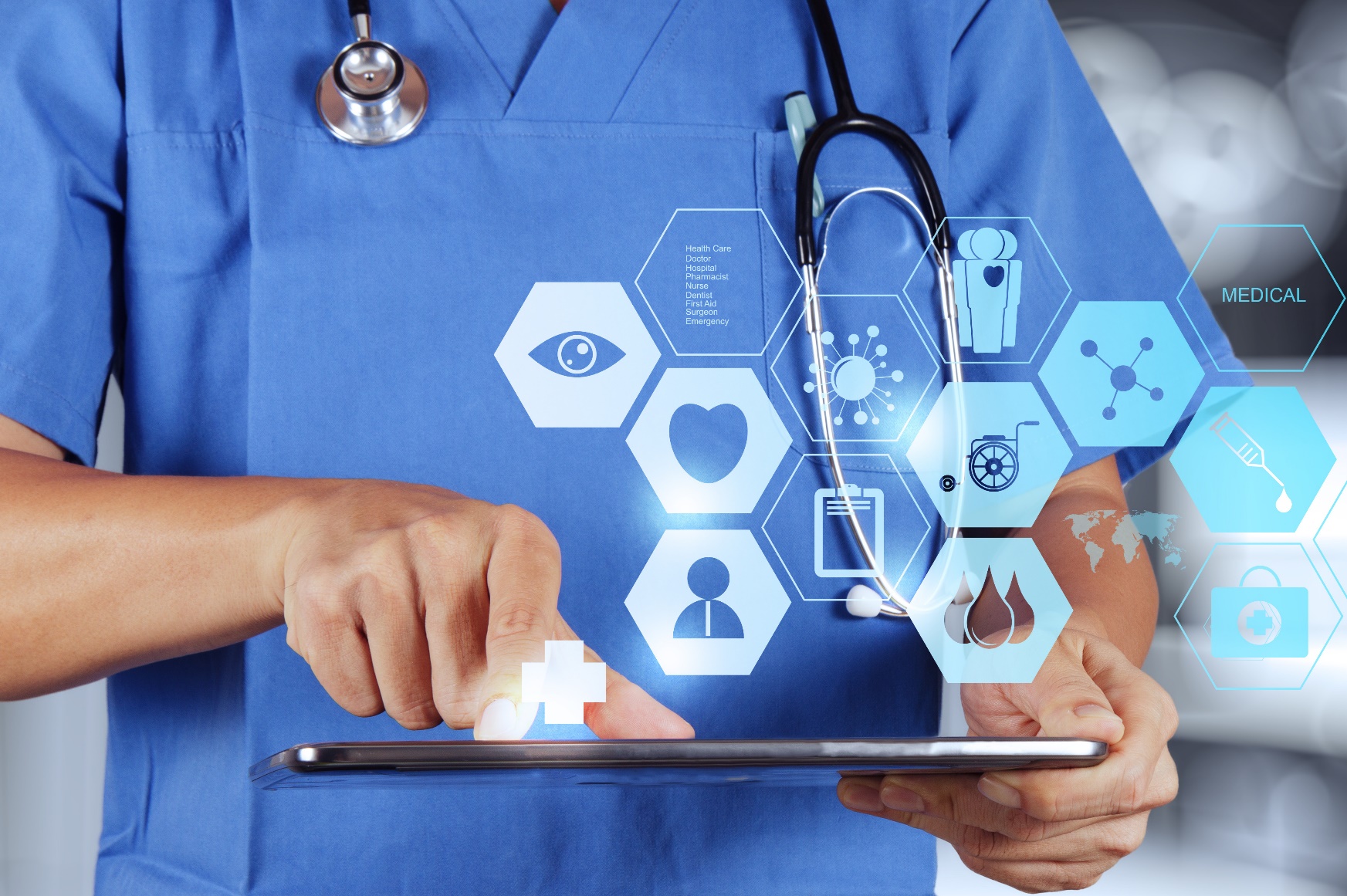 DISABILITY
DEFINED
“Review”
4
Disability Defined
“A physical or mental impairment that substantially limits one or more of a person’s major life activities.”
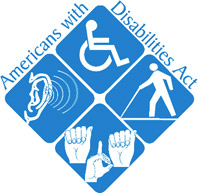 5
[Speaker Notes: As defined by the Americans with Disabilities Act as Amended (ADAAA) , the definition of a disability is  “a physical or mental impairment that substantially limits one or more of a person’s major life activities.” Whether a particular person has an impairment that satisfies this definition, and whether a specific accommodation is appropriate for a particular person must be determined on a case-by-case basis by someone with expertise in the field.]
Major Life Activities
An activity that is “of central importance to daily life”
Examples of major life activities include, but are not limited to: 
Learning
Reading
Concentrating
Thinking
Communicating
Interacting with others
Caring for oneself
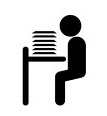 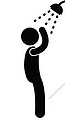 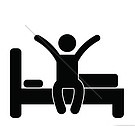 6
[Speaker Notes: A Major Life activity is an activity that is “of central importance to daily life”

Examples of major life activities include, but are not limited to: 
Learning
Reading
Concentrating
Thinking
Communicating
Interacting with others
Caring for oneself
Performing manual tasks
Seeing/Speaking/Hearing

These are just some of the more common ones 

See Appendix 605 for more details on major life activities]
Substantially Limited Determination
Requires an individual assessment
Should not require extensive analysis
Should be construed broadly in favor of expansive coverage
An impairment is a disability if it substantially limits the ability of an individual to perform a major life activity as compared to most people in the general population
7
[Speaker Notes: Just highlighting substantial limitation determination.  For more details, see Appendix 605.

What is a substantial limitation?

When making a determination on whether an individual is substantially limited in performing a major life activity:

The determination requires an individualized assessment.

The determination should not require extensive analysis.

The term “substantially limits” should be construed broadly in favor of expansive
coverage; “substantially limits” is not meant to be a demanding standard.

An impairment is a disability if it substantially limits the ability of an individual to
perform a major life activity as compared to most people in the general population. An impairment need not prevent, or significantly or severely restrict the individual from performing a major life activity in order to be considered substantially limiting.

Although determination of whether an impairment substantially limits a major life activity as compared to most people will not usually require scientific, medical, or statistical evidence, such evidence may be used if appropriate.

Certain impairments will virtually always be found to result in substantial limitation in performing certain life activities. Those impairments listed in the ADAAA regulations are covered on the next 2 slides.]
Examples of Impairments that are Always Substantially Limiting
Deafness substantially limits hearing
Blindness substantially limits seeing
An intellectual disability substantially limits brain function
Partially or completely missing limbs or mobility impairments requiring the use of a wheelchair substantially limit musculoskeletal function
Autism substantially limits brain function
Cancer substantially limits normal cell growth
8
Examples of Impairments that are Always Substantially Limiting
Cerebral palsy substantially limits brain function
Diabetes substantially limits endocrine function
Epilepsy substantially limits neurological function
Human Immunodeficiency Virus (HIV) infection substantially limits immune function
Multiple sclerosis substantially limits neurological function
9
Substantially Limited – Mitigating Measures
Lessen the impact of something
Examples include medications, medical equipment or supplies, hearing and mobility support devices…
When determining whether a person is substantially limited in a major life activity, ignore the beneficial effects of mitigating measures
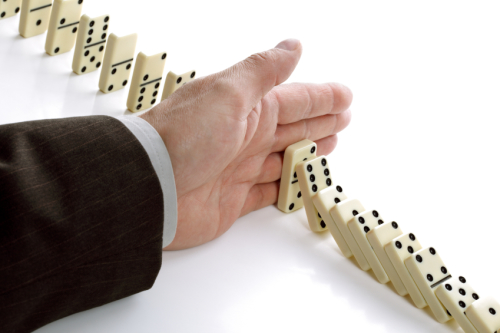 10
[Speaker Notes: Mitigating measures lessen the impact of something

So for a person with a physical or mental impairment mitigating measures may be things such as:
medication
medical supplies, equipment, or appliances
prosthetics including limbs and devices, hearing aid(s) and cochlear implant(s) or other implantable hearing devices
mobility devices
oxygen therapy equipment and supplies
use of assistive technology
reasonable accommodations or auxiliary aids or services
learned behavioral or adaptive neurological modifications
psychotherapy, behavioral therapy, or physical therapy

When determining whether a person is substantially limited in a major life activity, 
the beneficial effects of mitigating measures will be ignored. 

There is an exception for ordinary eyeglasses or contact lens so you do consider their beneficial effects.


Mitigating measures in a nutshell-All it means is that we now have to determine what effects an impairment would have if the person did not use any mitigating measures.

See Appendix 605 for more details]
Substantially Limited – Episodic or Remission
A condition is still a disability if it substantially limits a major life activity when active even if there are periods of remission or the condition is episodic
For example, a person with post-traumatic stress disorder who experiences intermittent flashbacks to traumatic events is substantially limited in brain function and thinking
11
[Speaker Notes: Examples of conditions that may be episodic or go into remission include epilepsy, multiple sclerosis, cancer, hypertension, diabetes, asthma, major depressive disorder, bipolar disorder, and schizophrenia.]
Substantially Limited – Temporary Conditions
The effects of an impairment lasting less than six months can be substantially limiting if sufficiently severe
For example, 
broken limbs, hand injuries, or short term impairments following surgery or medical treatments
12
[Speaker Notes: Typically, impairments that last only a short period of time are not covered.]
AFR and Disclosure of Disability
A student with a medical disability may disclose their disability in multiple ways:
Documentation from a health care provider
Job Corps Health Questionnaire (ETA 653)
504 Plan
Individualized Education Plan (IEP)
Chronic Care Management Plan (CCMP)
Reasonable Accommodation Request Form
13
Points to Remember!
Do not spend a lot of time analyzing whether a student meets the definition of disability; the disability assessment should be done quickly and not demand extensive analysis. 
When in doubt err on the side of entering the disability.
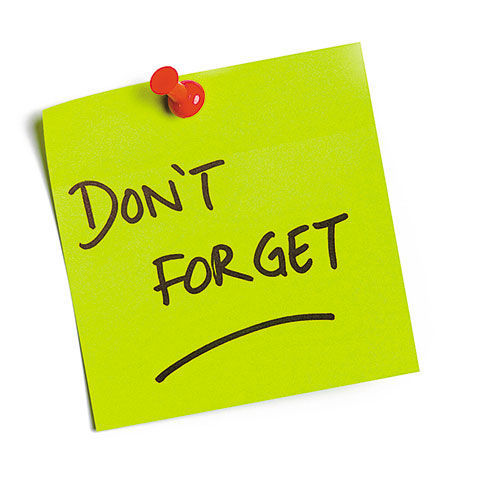 14
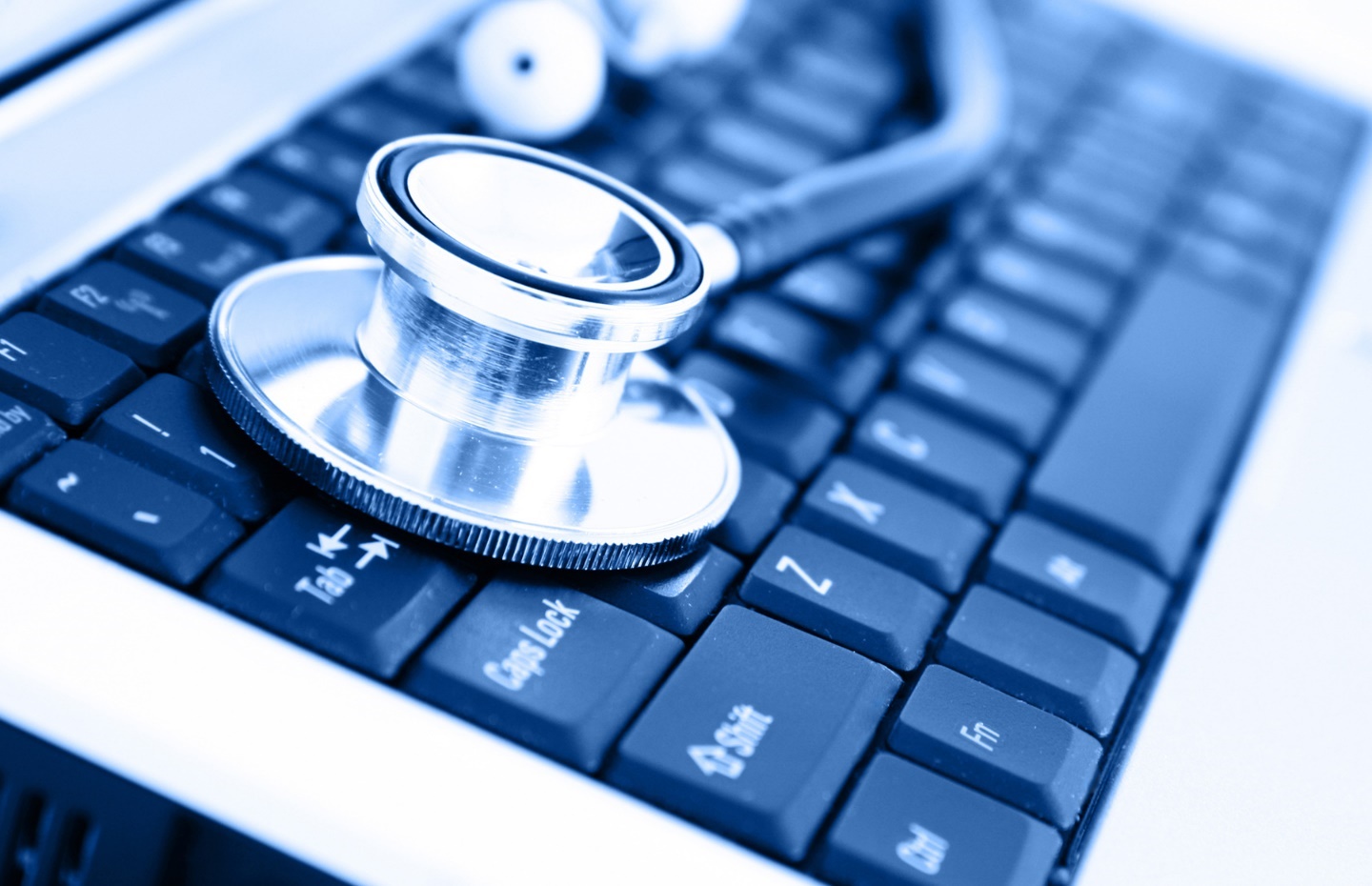 REASONABLE
ACCOMMODATION
Considerations
15
Developing an Accommodation Plan
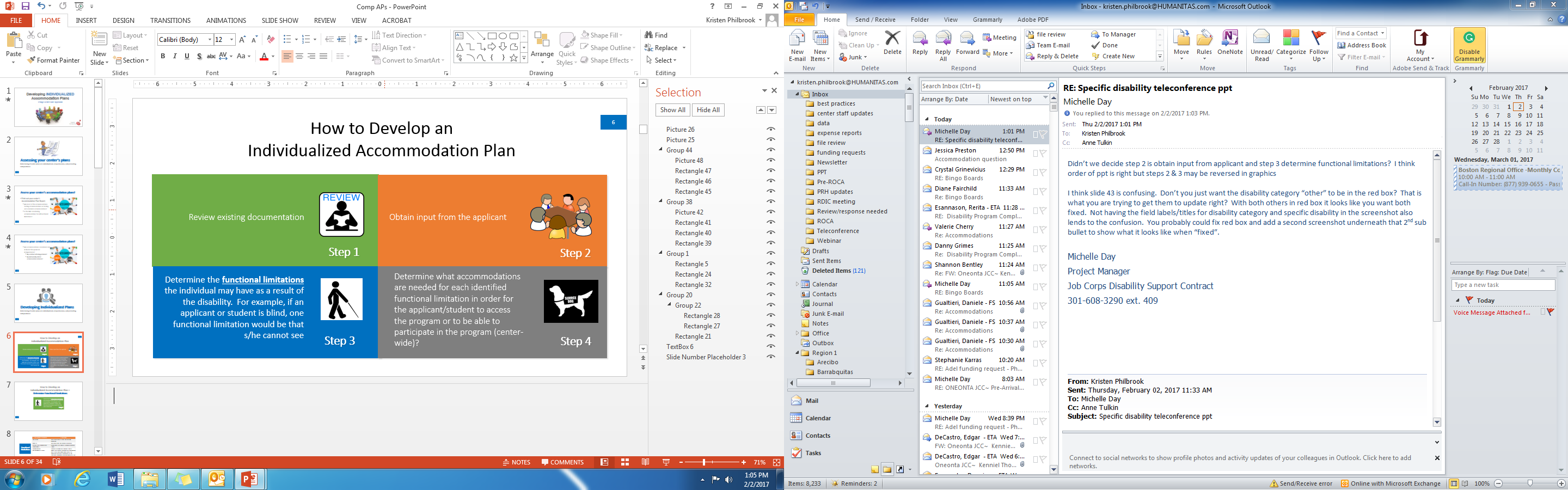 16
[Speaker Notes: First, let’s review how to develop an individualized accommodation plan. There is a 4 step process. Our October 2016 call was dedicated at looking at developing plans in great depth. We will quickly review each of these steps, and then dive a bit deeper into accommodations that may need clarification in order for them to be successfully implemented.]
Developing an Accommodation Plan
JAN or other community resources (Centers for Independent Living, Vocational Rehabilitation, Universities, etc.)
Determine what accommodations are necessary and appropriate for the applicant/student in the Job Corps setting
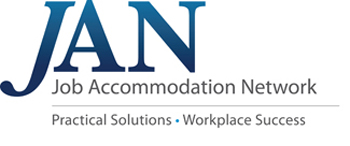 17
Accommodation Plan Content Restrictions
Accommodation plans will not contain any medical or diagnostic information.
This may include:
Disclosure of disability
Reference to types of documentation (IEP, Evaluations)
Prescription information
Psychological or medical evaluations/test results
Health-related case management notes
References to treating provider or facility (AA meetings, therapy appointments)
18
FUNCTIONAL 
LIMITATIONS
and 
ACCOMMODATIONS
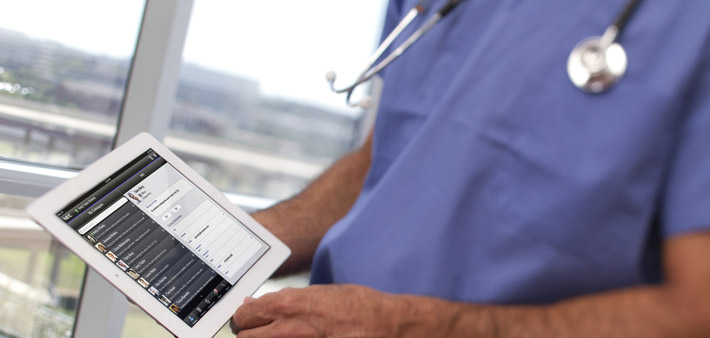 19
Quick Check!
Which of these conditions “almost always” is considered a disability?
HIV
Asthma
Cancer
Diabetes
Seizure Disorder
Broken bone
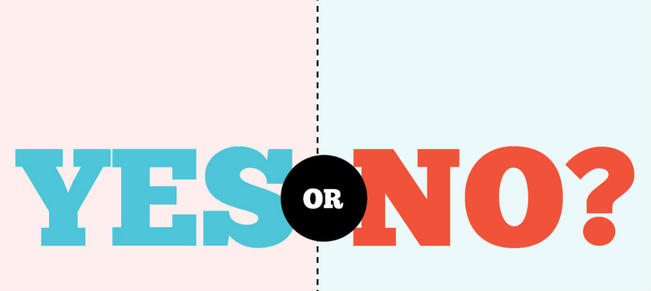 20
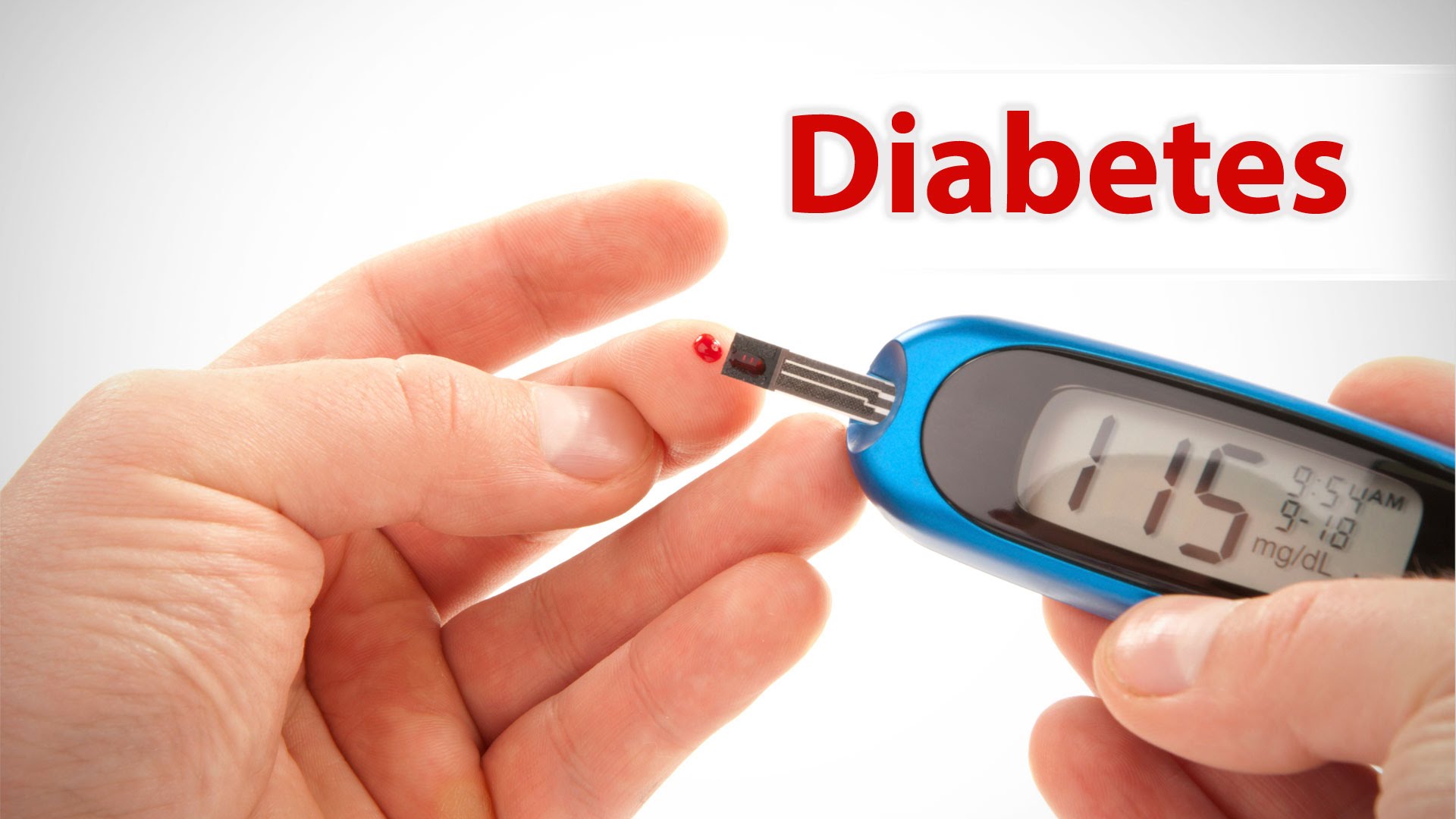 21
Accommodations
Functional Limitations
Diabetes
Allow flexibility to sit or stand; reduce time standing in line
Limit the distance the individual needs to travel around center
Modify tasks requiring fine finger dexterity
Reduce the need to use sharp objects
Refrigerator on dorm
Breaks to have or obtain snack
Provide a rest area for reorientation after hypo/hyperglycemia episodes
Provide appropriate foods for center sponsored activities
Hypo/hyperglycemia
Neuropathy (Nerve damage)
Fatigue
Vision Impairments
Kidney Disease
22
[Speaker Notes: On the left side of the slide, you see some accommodations that the RAC could consider when addressing task completion issues…

On the right, are some supporting strategies for the same]
Kylie – Diabetes Case Study
Kylie is a 20 year old CNA student at Candyland Job Corps with diabetes.  
Kylie needs to come to wellness for medication during the training day.  
She tends to get fatigued in the afternoons and has difficulties with her vision.  
Kylie’s Chronic Care Management Plan indicates that she needs to stay hydrated and eat appropriate snacks throughout the day.
Who should likely participate in a Reasonable Accommodation Committee (RAC) meeting for Kylie?

What accommodations can we consider for Kylie?
23
Kylie’s Accommodations
Likely Reasonable Accommodation Committee (RAC) Composition:
If minimal accommodations needed: Kylie, Health and Wellness Manager (HWM)/DC, the Center Physician
If more complex accommodation needs: Kylie, Health and Wellness Manager (HWM)/DC, the Center Physician, Academic Manager (AM)/DC, Career Technical, Residential, and Food Services
Possible Accommodations:
Allow schedule adjustment to allow Kylie to come to wellness during the training day
Allow frequent breaks with a place to sit available
Allow water and snacks throughout the training day; access to appropriate meals and snacks
Allow frequent bathroom breaks
Reading materials will be provided in audio format
24
[Speaker Notes: Remember, the composition of the RAC is fluid and dependent upon the need to know.  The student’s condition would not be a part of the discussion during the RAC meeting – only the associated functional limitations.

This list is not all inclusive and would be developed based upon all of Kylie’s functional limitations.]
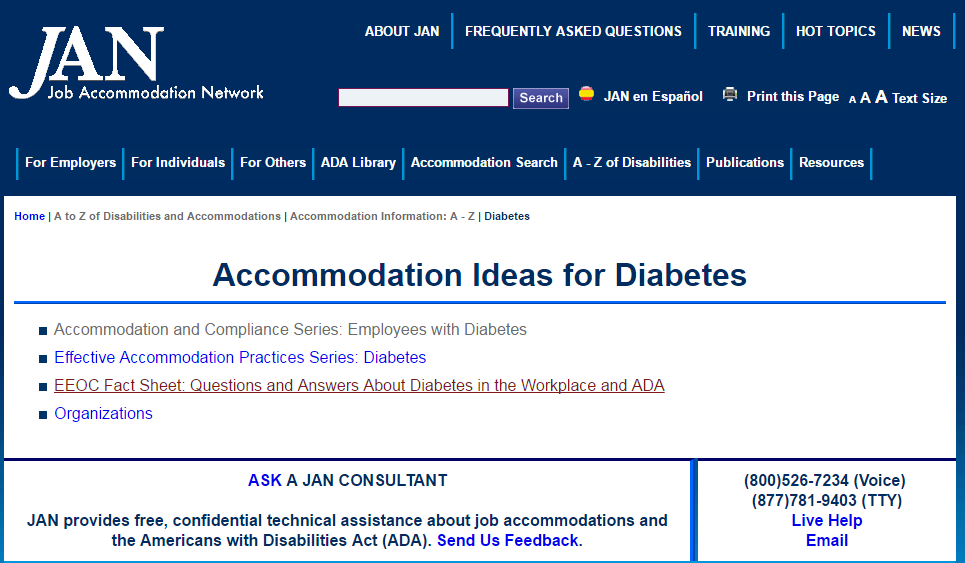 25
Sample Accommodation Plan Entries for Kylie
26
Sample Accommodation Plan Entries for Kylie
27
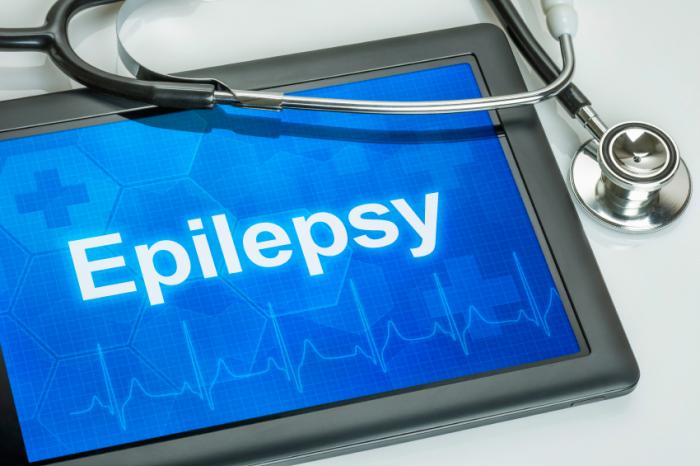 28
Accommodations
Functional Limitations
Seizure Disorder
Provide information in writing or through pictorial instructions
Provide checklists/outlines of task steps 
Use charts/graphics/visual aids
Video tape instruction for the student to play back later
Utilize a monitor glare guard for the student computer
Allow frequent breaks from tasks involving computer work
Provide fluorescent light tube covers in the rooms the student will use most frequently on center
Balancing
Fatigue
Safety in the Workplace
Memory
Stress Management
Time Management
Photosensitivity
Sensory Impairments (seeing/hearing/speaking)
29
Accommodations
Functional Limitations
Seizure Disorder
Keep aisles, halls, classrooms, trades clear of clutter
Provide a flexible work schedule
Modify schedule to allow for appointments
Allow extended time to complete work
Balancing
Fatigue
Safety in the Workplace
Memory
Stress Management
Time Management
Photosensitivity
Sensory Impairments (seeing/hearing/speaking)
30
Trent – Seizure Disorder Case Study
Trent is a 23 year old Office Administration student at Candyland Job Corps.  Trent has epilepsy and experiences difficulties with photosensitivity and fatigue. 
Trent’s trade instructor reported on an accommodation effectiveness review that Trent appears forgetful and struggles with remembering everyday tasks and assignment due dates.  
The accommodations currently in Trent’s plan include pass to wellness as needed, a schedule adjustment to allow for off center appointments, and bottom bunk in the dormitory.
Who should participate in a RAC for Trent?
Given the functional limitations Trent experiences and the information provided by the trade instructor, what additional accommodations should be discussed with Trent?
31
Trent’s Accommodations
Likely Reasonable Accommodation Committee (RAC) Composition:
If minimal accommodations needed: Trent, Health and Wellness Manager (HWM)/DC, the Center Physician
If more complex accommodation needs: Trent, Health and Wellness Manager (HWM)/DC, the Center Physician, Academic Manager (AM)/DC, Career Technical, and Residential
Possible Additional Accommodations:
Provide glare guard for student computer monitor
Allow frequent breaks
Provide assignment planner
Provide reminders of assignment due dates
Use checklists/outlines for tasks
Use fluorescent light tube covers in trade
32
[Speaker Notes: This list is not all inclusive and would be developed based upon all of Trent’s functional limitations.]
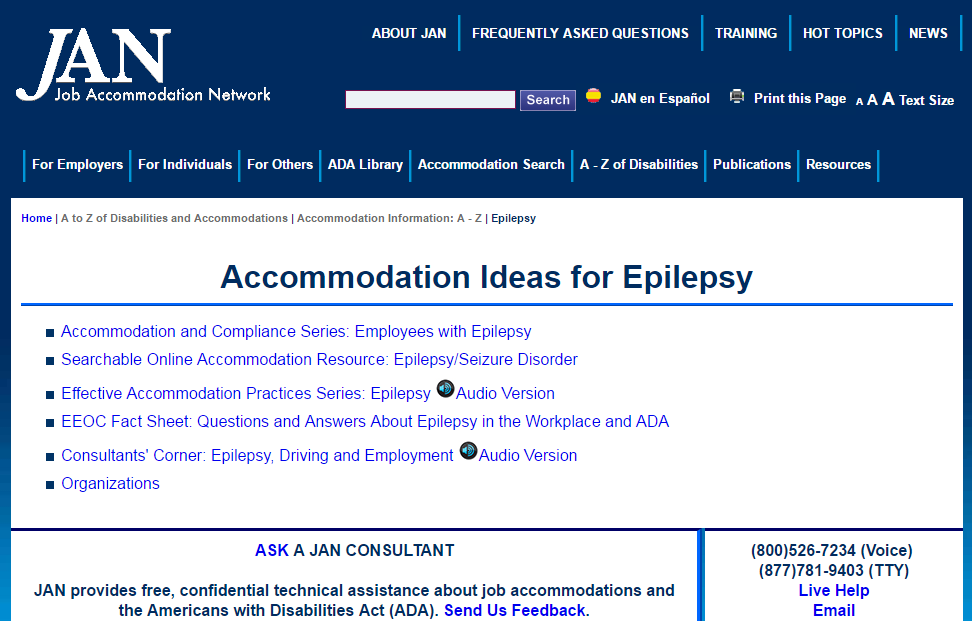 33
Sample Accommodation Plan Entries for Trent
34
Sample Accommodation Plan Entries for Trent
35
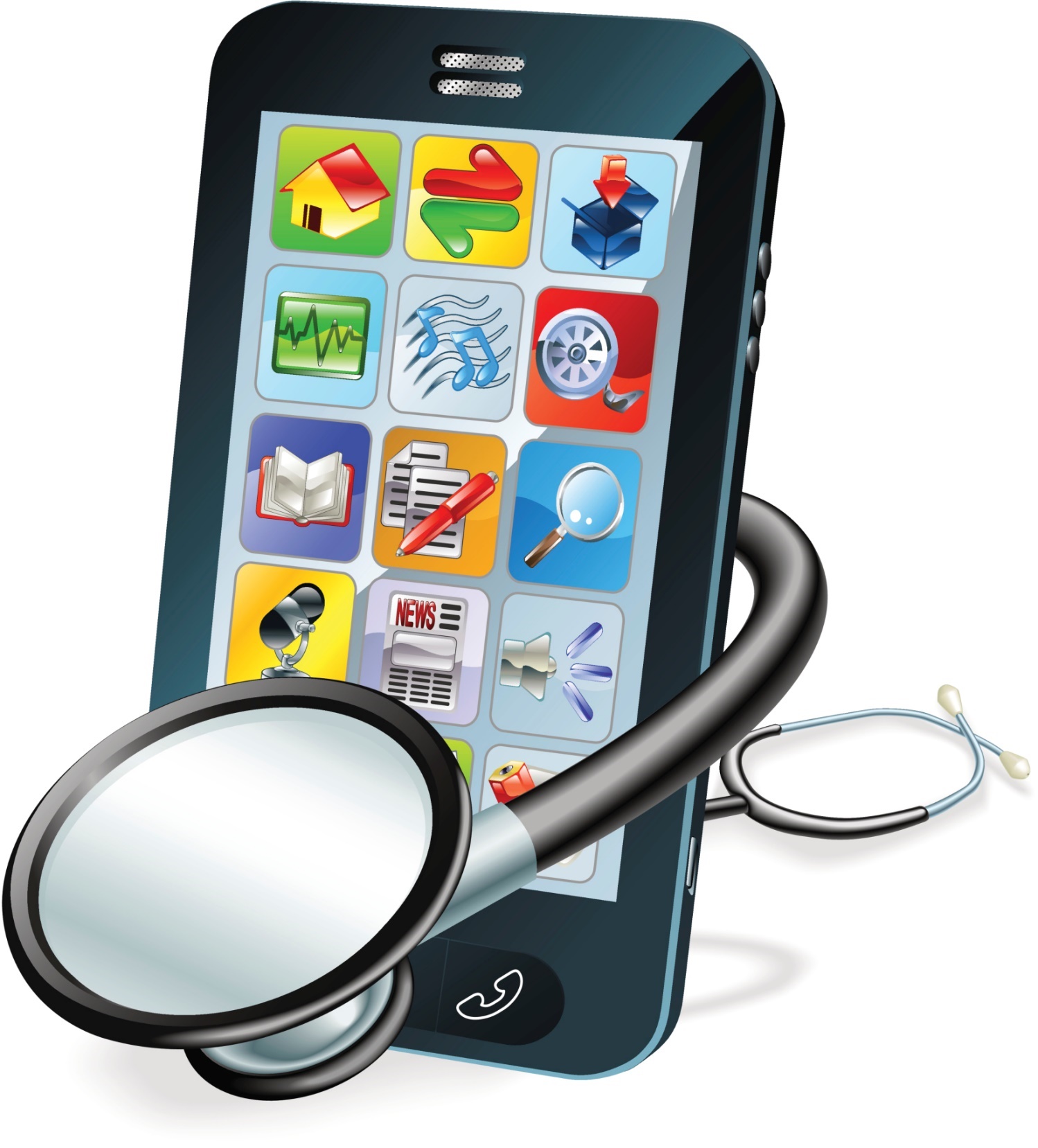 Related
ASSISTIVE
TECHNOLOGY
36
BG Cell Phone App
It’s FREE!
Calculate insulin and carbohydrates
Set reminders to check blood sugars
Create spreadsheets and graphs of your data and email reports to your doctor
Provides warnings for low blood glucose and insulin 
Create a photo log of meals
Great if you are eating out, or say in the cafeteria, and need to record your food
37
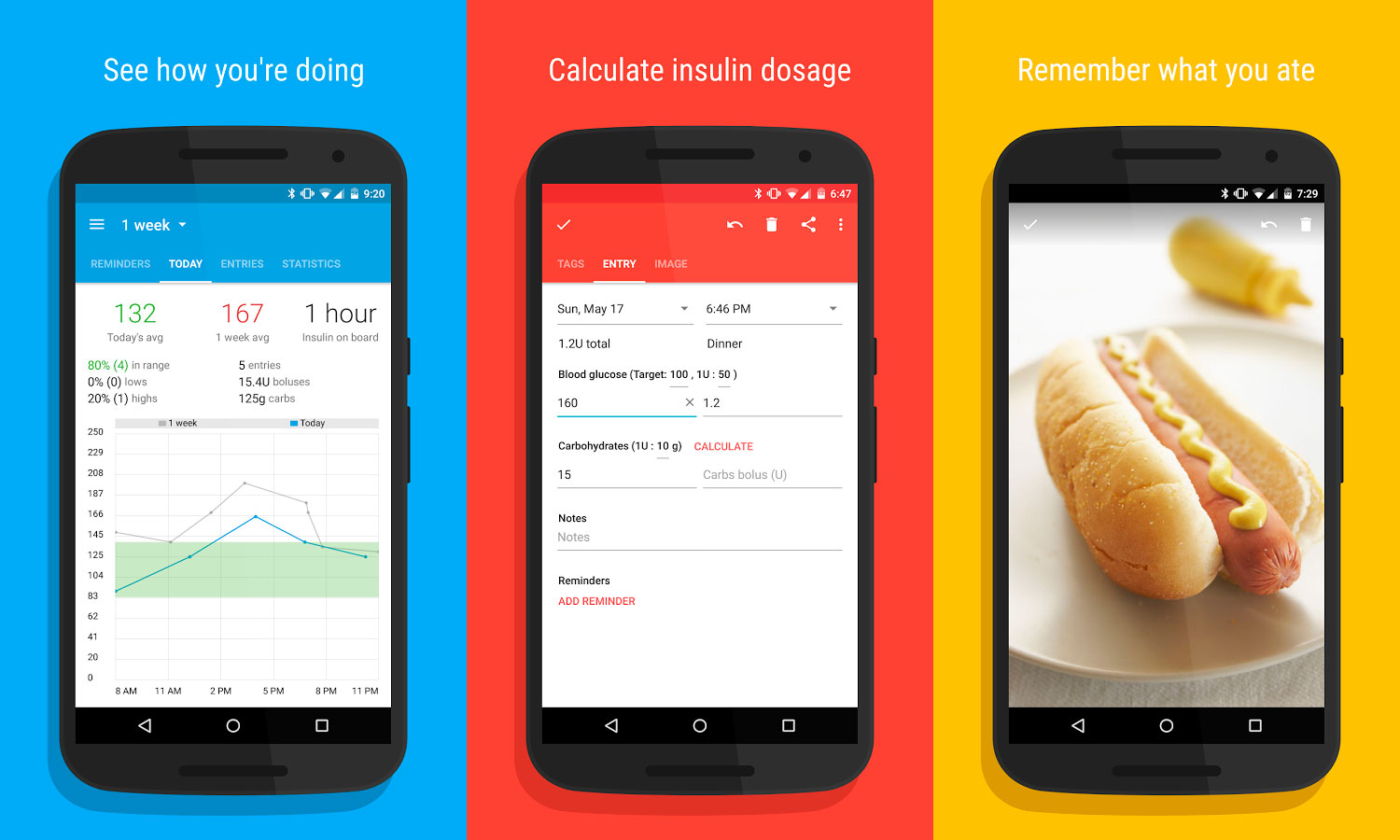 38
Epilepsy Toolkit
It’s Free!
My seizure diary
Export function to email seizure diary to healthcare providers
My medication function allows you to track medication taken
My reminders functions allow you to set alarm reminders to take medication
First aid function provides information on what to do when someone has a seizure
About me function allow you to record information about yourself, healthcare provider details, information about your diagnosis and test, reminder function for questions you may want to ask
39
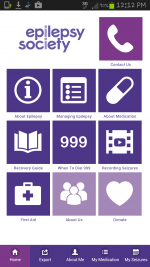 40
Care4 Today
Free on IPhone and Android devices
Input all your medications, with dosage and timing information
It will remind you when it’s time to take one
Will populate a chart showing your family, doctor, or care provider that you are taking everything as prescribed
Section to input side effects you experience
41
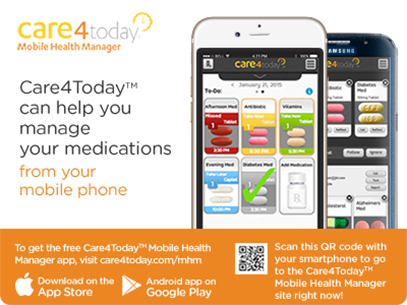 42
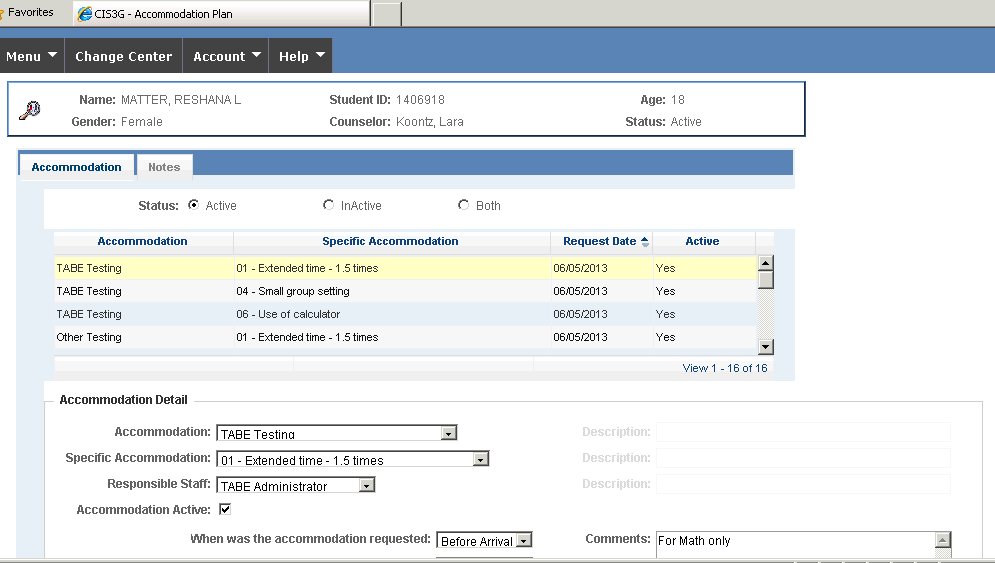 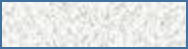 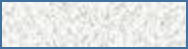 ACCOMMODATION
PLAN
 Quality
43
Appropriate Entries or Not?
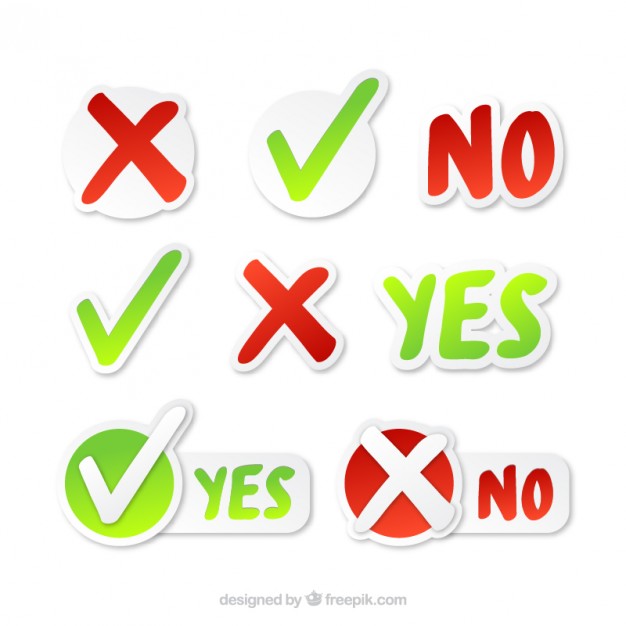 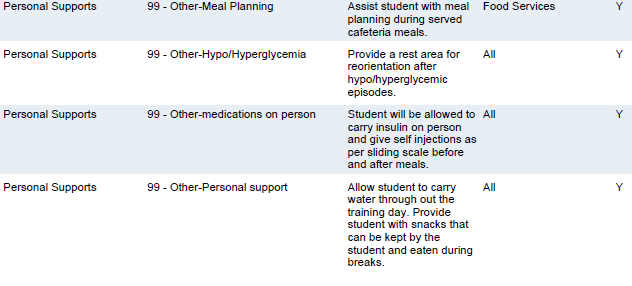 44
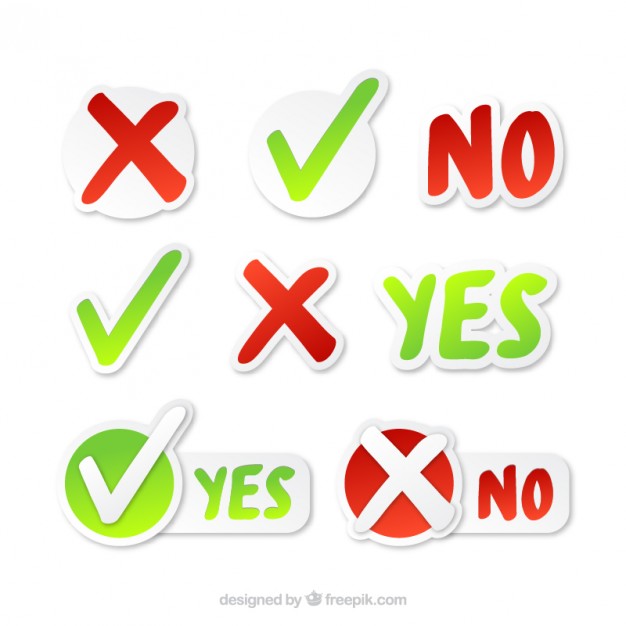 Appropriate Entries or Not?
45
Appropriate Entries or Not?
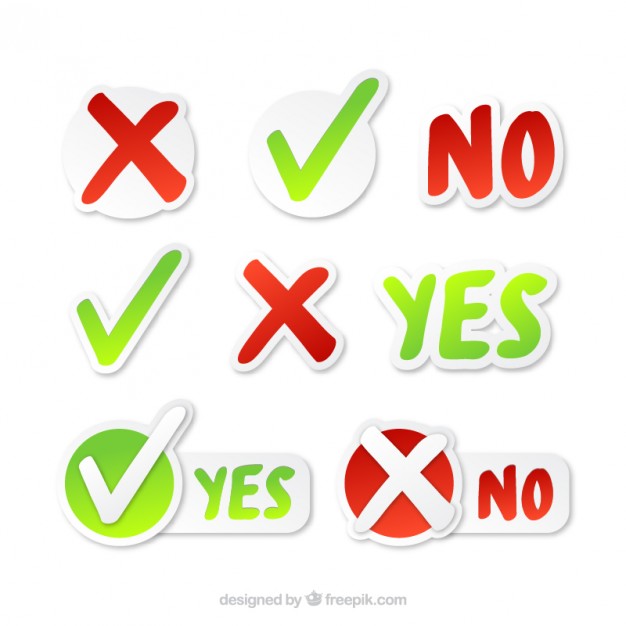 46
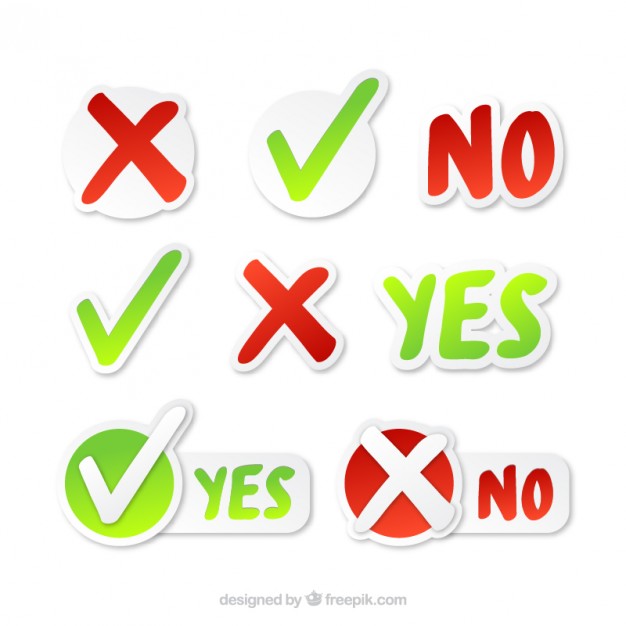 Appropriate Entries or Not?
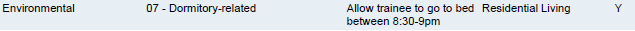 47
Job Corps Disability Website – https://supportservices.jobcorps.gov/disability/Pages/default.aspx
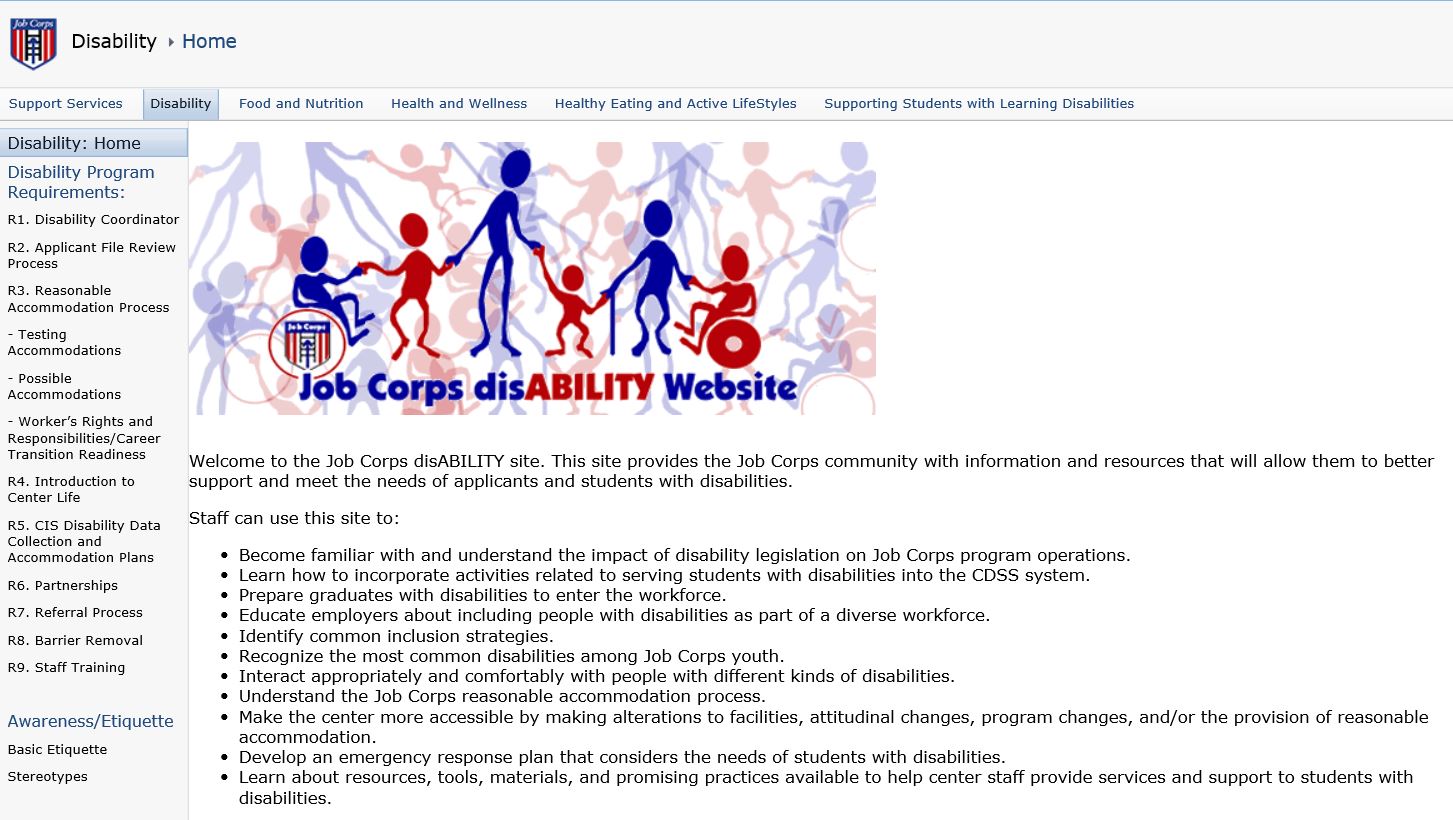 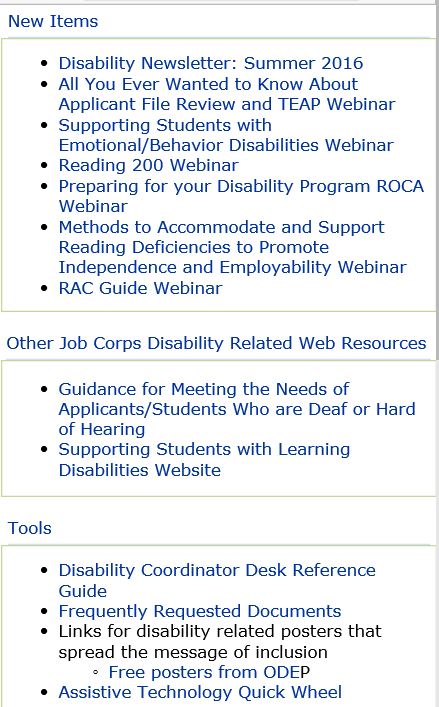 48
Job Accommodation Networkhttp://askjan.org
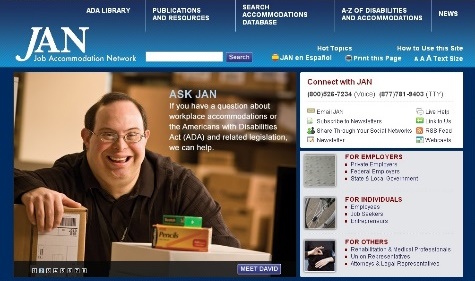 49
Thank you for attending!
Questions?
50